Utmarkskonferansen 23.-24.-11.22
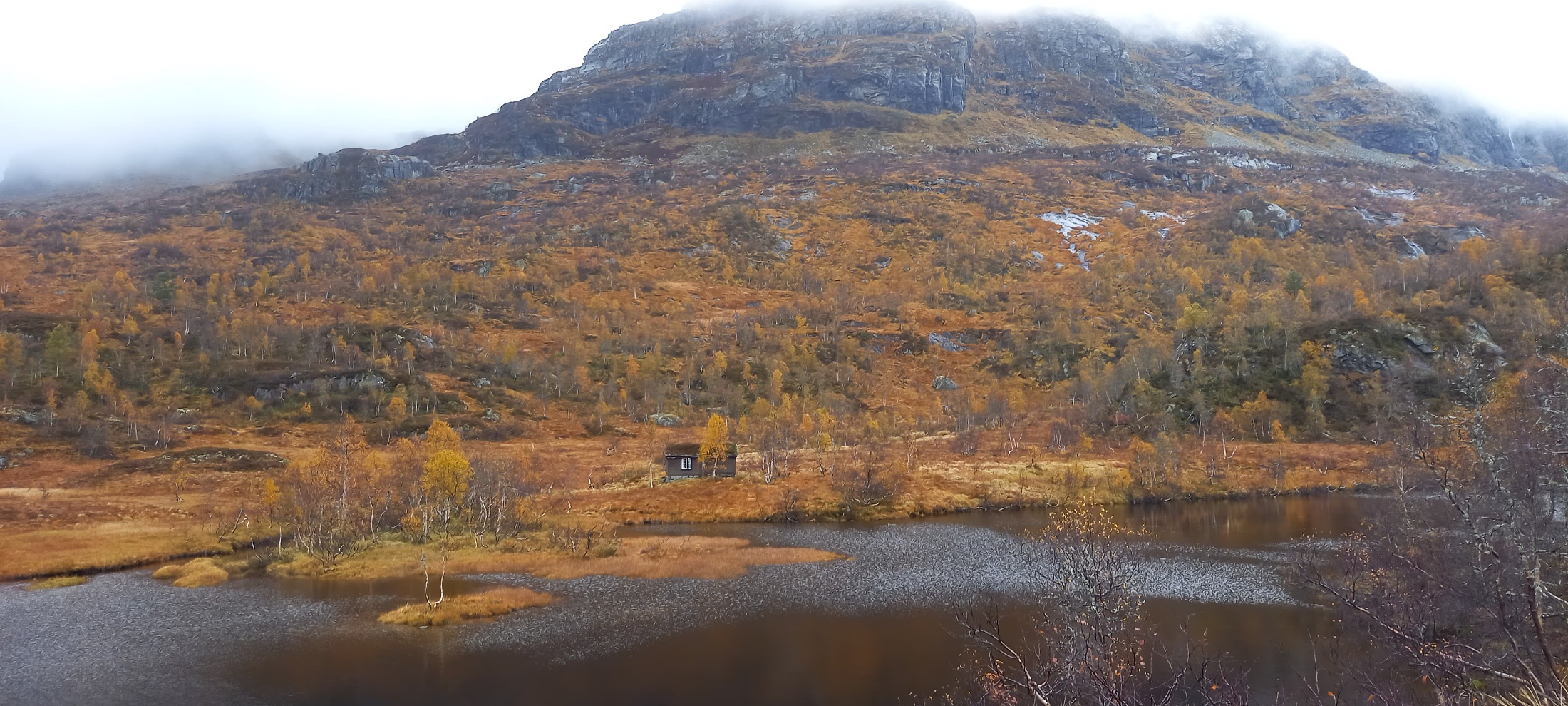 Vinning og vanskar med storfe og småfe på  utmarksbeite
Øystein Havrevoll,  beitebrukar i Ringsaker
1
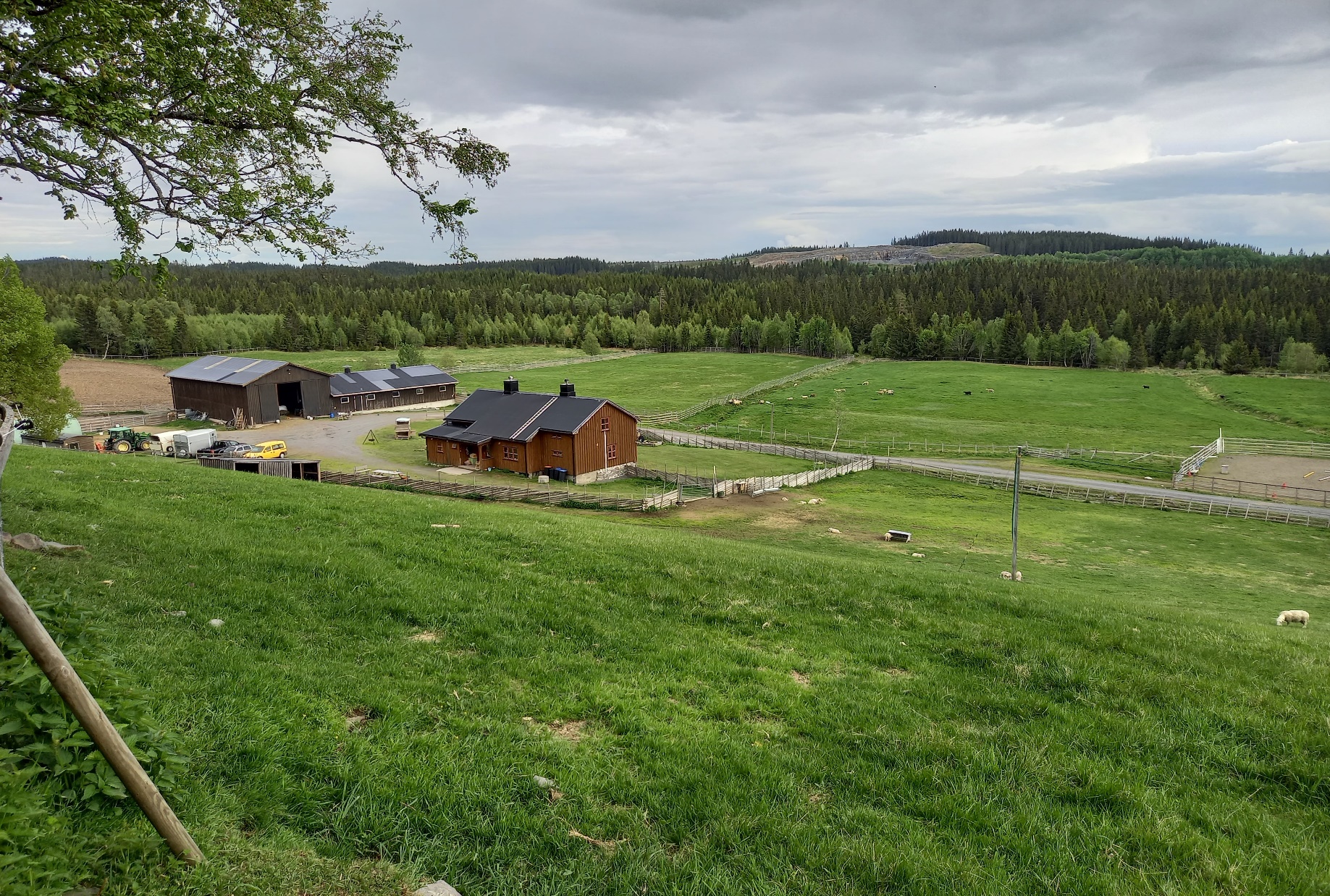 Litt om meg :
Sæterbakken, 600 m.o.h. i Ringsaker 
Drift: Sau og grøn omsorg
2
Beiteareal og målsettingar
3,5 % dyrka jord i Norge, 10,7  mill. daa ‘
      (SSB 2022) 
45 % nyttbar utmark,  137 mill. daa.
Dette er godt eller svært godt beite
      (Rekdal & Angeloff, 2021)

Mål:  Auka matproduksjon med 20 % innan       
             2030
Hurdalsplattforma 2021: 
             Auka sjølvforsyning i Norge til mist 50 %
3
Stor variasjon i ulike utmarksbeite
Fjellbeite - fjellskog og snaufjell 
Skogsbeite
Strandenger og lyngheibeite
Ravinelandskap
Seterlykkjer
Hagemark 
Bygdenære beite gjerne i samanheng med innmarksbeite
4
Tal dyr på beite i 2020. (Landbruksdirektoratet, SSB)
5
Vinning med utmarksbeite
Hausting av fôrressursar til kjøt- og mjølkeproduksjon.
6
Fôropptak i utmark er bestemt av desse tre faktorane:
Kor mange dyr som beitar i utmarka
Gjennomsnittleg beitetid (dagar) for kvart dyreslag
Gjennomsnittleg dagleg fôropptak per beitedyr rekna i FEm
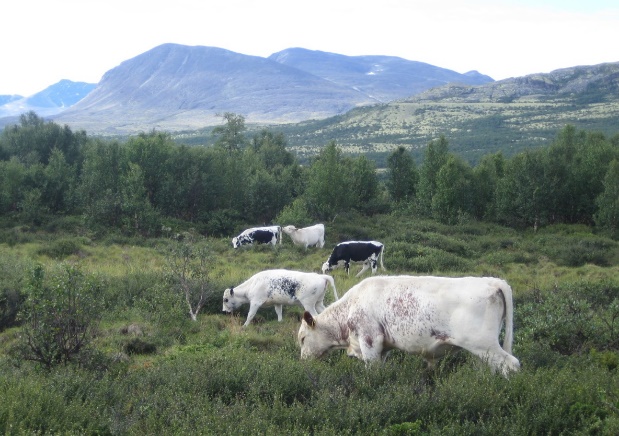 7
Fôropptak per dyr per dagNæringsbehov til vedlikehald, aktivitet, tilvekst og avdrått
8
Forventa tilvekst i snitt for perioden på  godt utmarksbeite
Ammekalv           >1000       g/dag
Ungdyr NRF        400-500     «
Tvillinglam NKS   >300          «
Kje                        80-100       «
Ammekje               > 120        «
9
Fôropptak på utmarksbeite (Garmo & Skurdal, 1998)
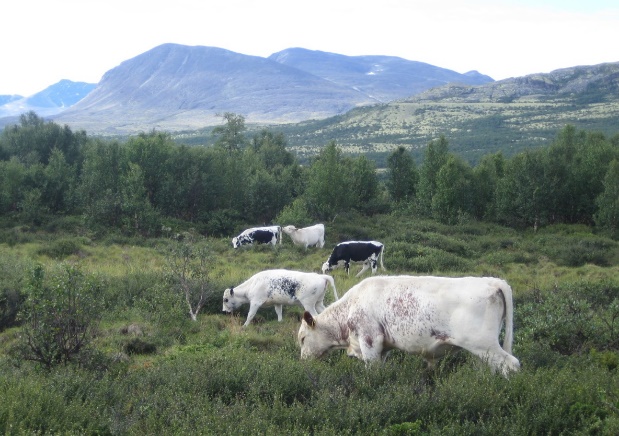 Rekdal & Angeloff, 2021: 
Beitepotensialet i utmark er 950 mill. FEm (a 4 kr per FEm) til ein verdi av 3,8 milliardar kroner.
10
Analyse av smyleprøver blåbærgranskog 700-800 m.o.h. i Leindalen, Ringsaker, 2022.
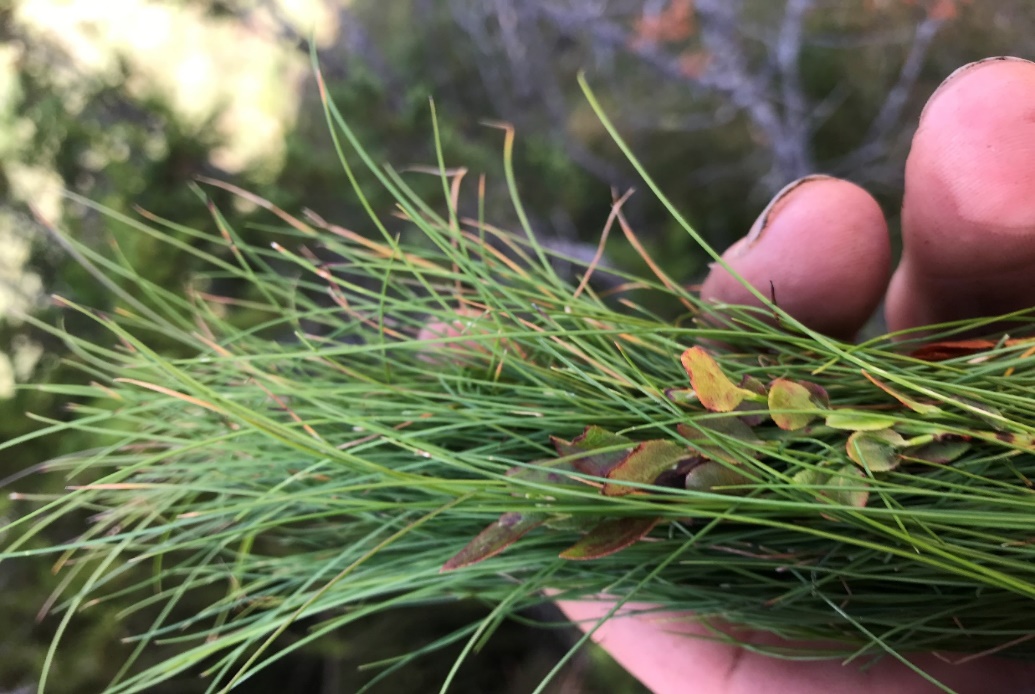 11
Vinning med utmarksbeite
Hausting av fôrressursar til kjøt- og mjølkeproduksjon. 
God dyrevelferd 
Reklame for norsk husdyrhald – omdømme
Viktig for kulturlandskap, seterkultur og å utvikla artsmangfald (biodiversitet)
Gir fine turar i beiteområda
12
Effekt på kulturlandskapet i Griningsdalen, Vågå.Foto: Myklebust, GD, 2017
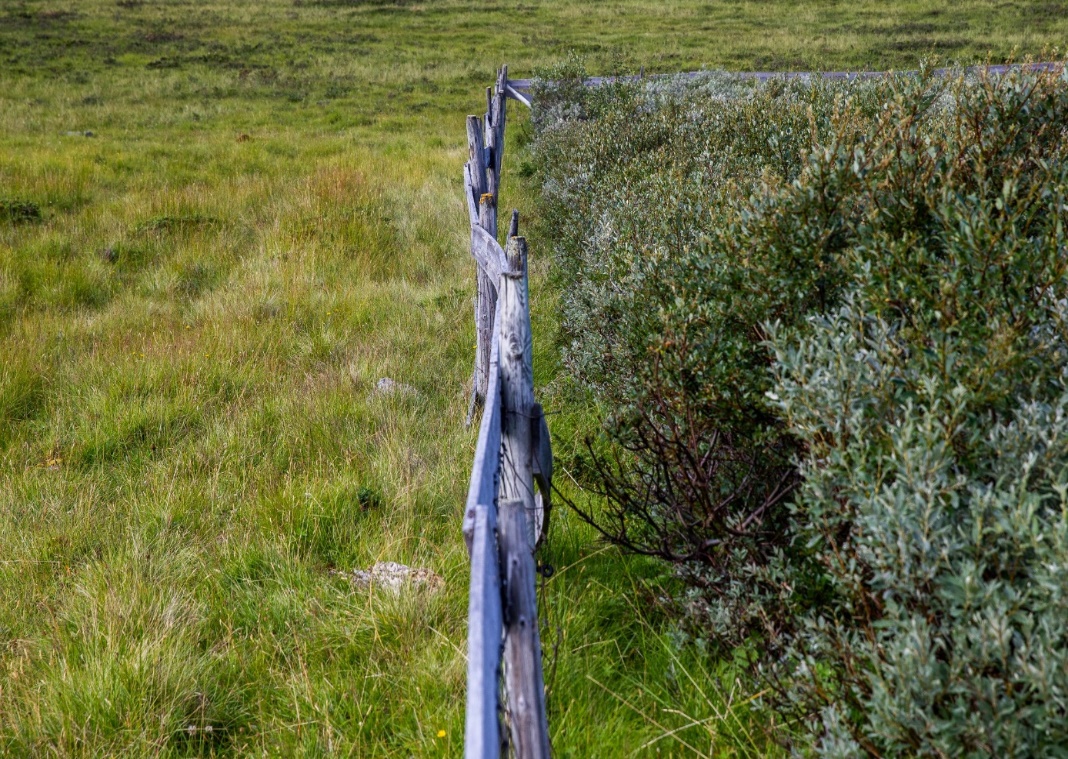 13
Vanskar med utmarksbeite
Arbeid  og kostnad med transport, tilsyn og sanking
Gjerding – sperregjerde, hytter/setrar
Skogbruk  skade på plantefelt 
Organisering (OBB) – færre bønder
Rovdyrangrep 
Infrastruktur – vegar, jernbane, vindmøller
Jakt - krav om tidleg sanking
Hytteutbygging – fritids-aktivitetar
14
Hytter i gode beiteområde
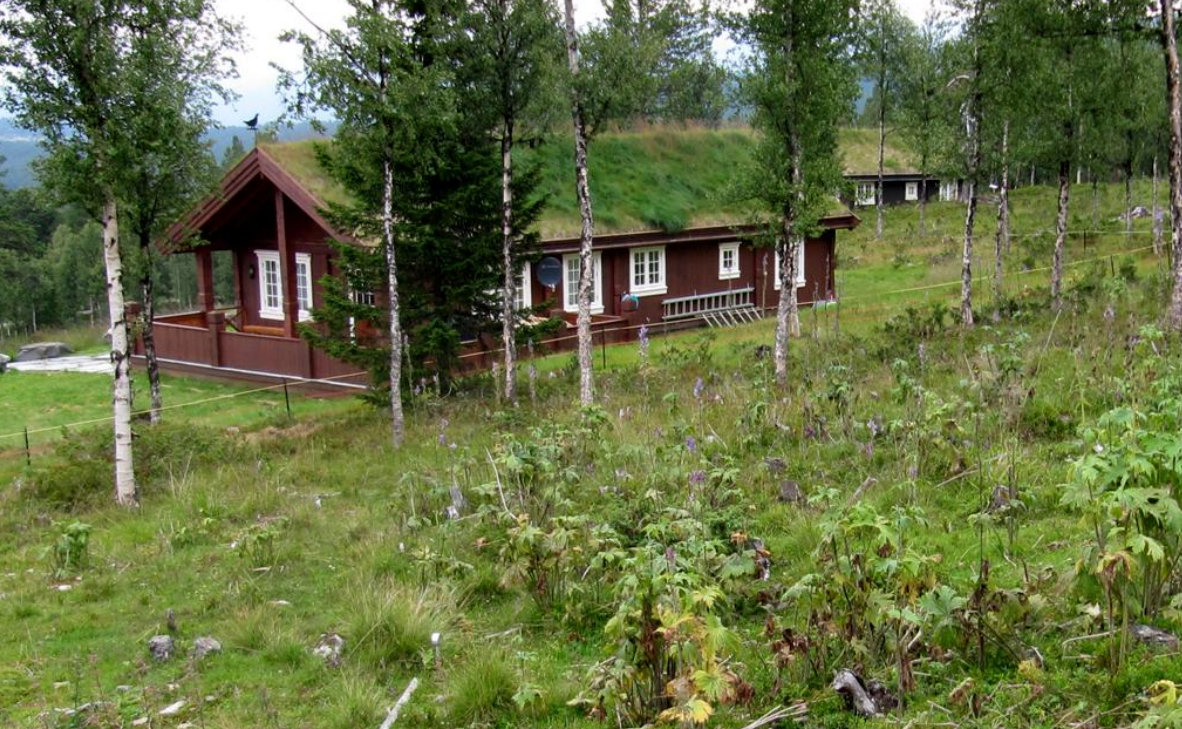 Foto: Yngve Rekdal
15
Hytter til glede og sorger!
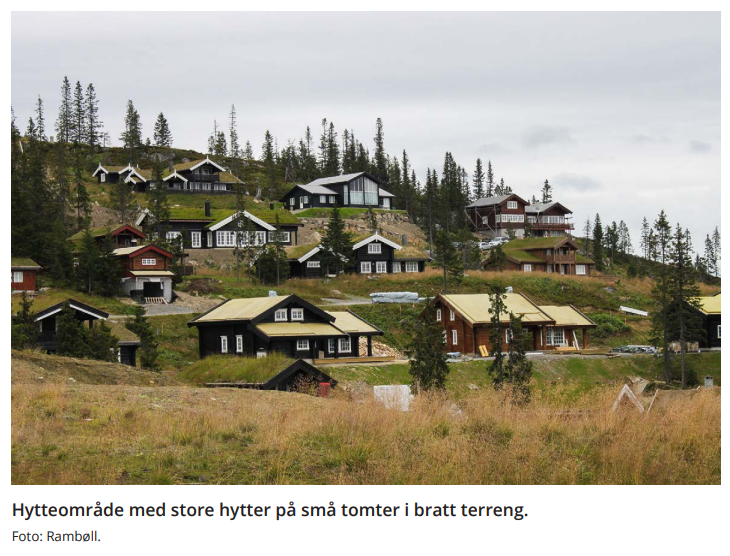 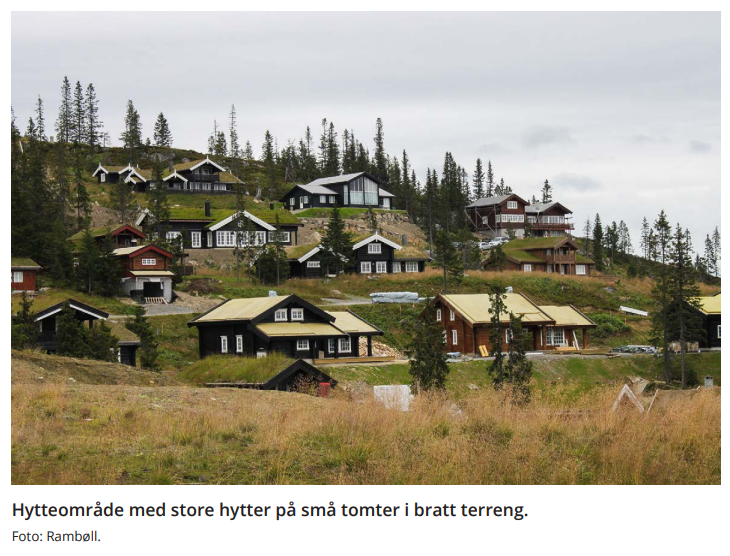 16
Framlegg til reglar ved oppsetting av gjerde rundt fritidsbuskapar i Ringsakerfjellet
40 lengdemeter gjerde totalt. Ingen endring i nåverande plan.
Gjerde skal vera av tre slik som skigard eller bordgjerde med minst 100 cm høgde. Det skal ikkje vera større opningar enn 10 cm mellom gjerdebord og mellom bakken og gjerde. Dette gjeld også inngangsportar. 
Elektrisk gjerde av alle typar blir ikkje godkjent. 
Gjerde må settast opp slik at  dyr ikkje kan hoppa inn på tomta frå murar og skrentar i terrenget.
Markeringssteinar på ei tomt må ha så stor avstand mellom seg at ikkje dyr kan setja seg fast.
17
Tiltak framover
Bruk av utmarka må gi økonomisk stimulans for bøndene
Beitebruksplanar i alle kommunar som nyttar desse aktivt i arealplanlegging – beitebruk blir prioritert
Kontroll med talet på rovdyr
Utbygging av organisert beitebruk  (OBB) endå meir – gjerding, sporing, tilsyn. Må sjå innmarksbeite og utmarksbeite i samanheng
Godt samarbeid mellom  beiteinteresser, grunneigarinteresser, velforeningar og friluftsorganisasjonar
Foto: Hege Gonsholt
18
Husdyr i utmarka fram mot 2050! 
19
Griningsdalen, Vågå, aktiv setring
Foto: Myklebust GD
20
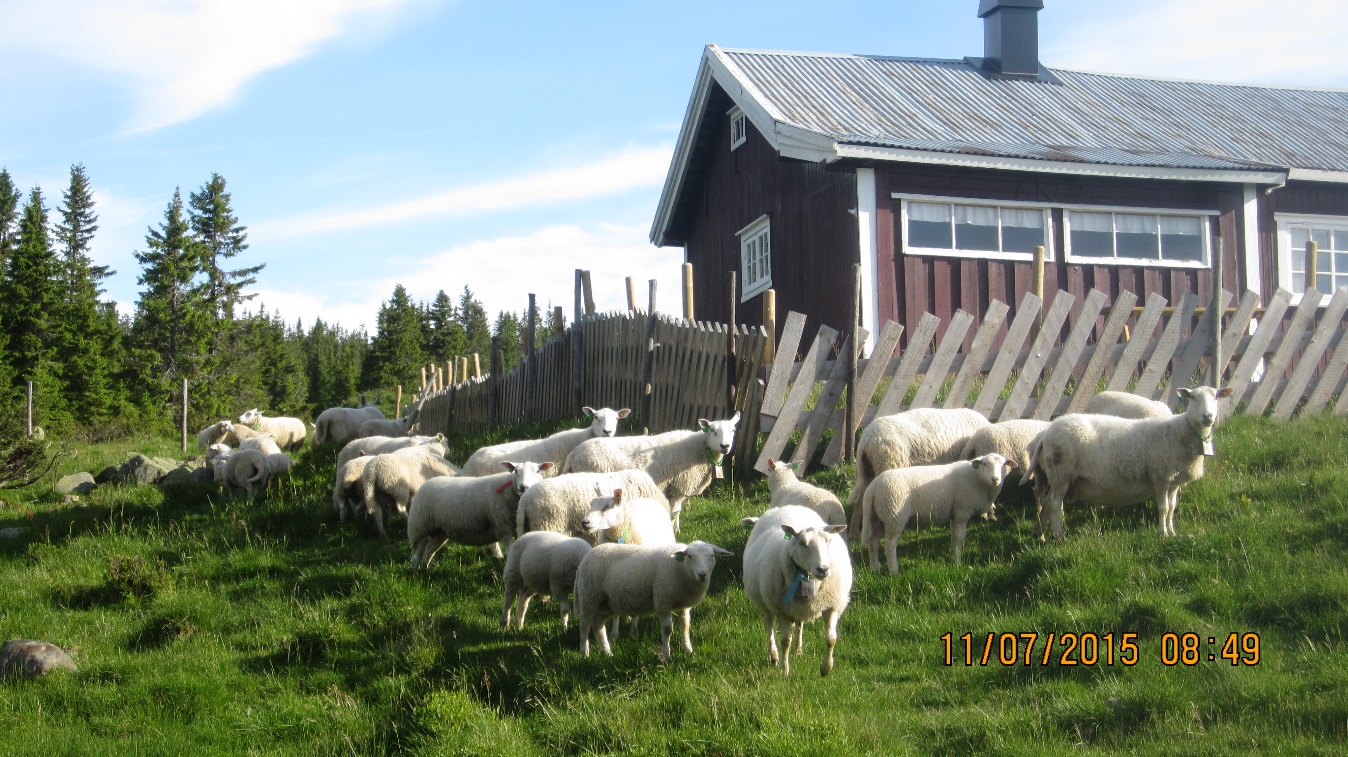 21
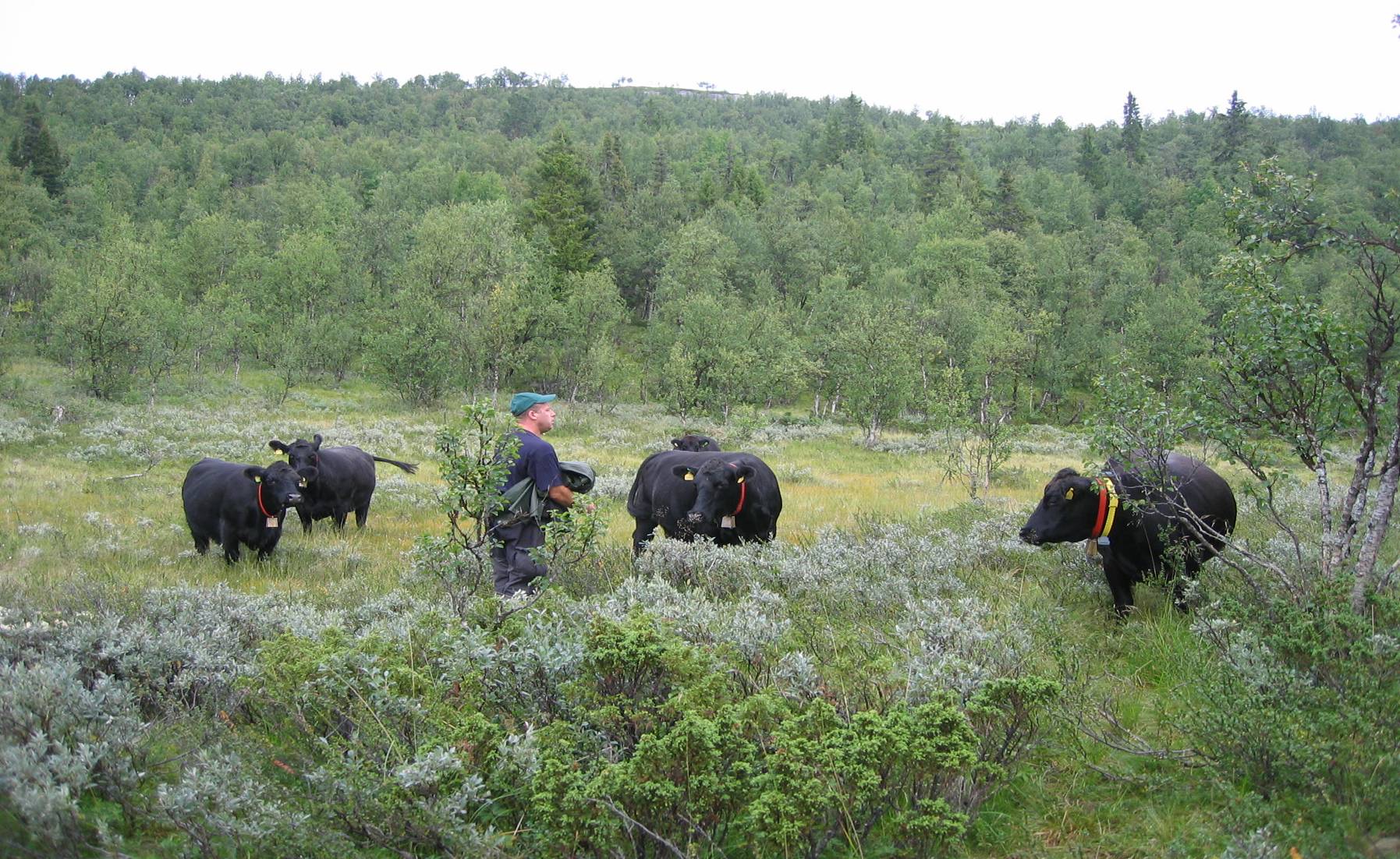 Storfe på beite
20.11.2022
22
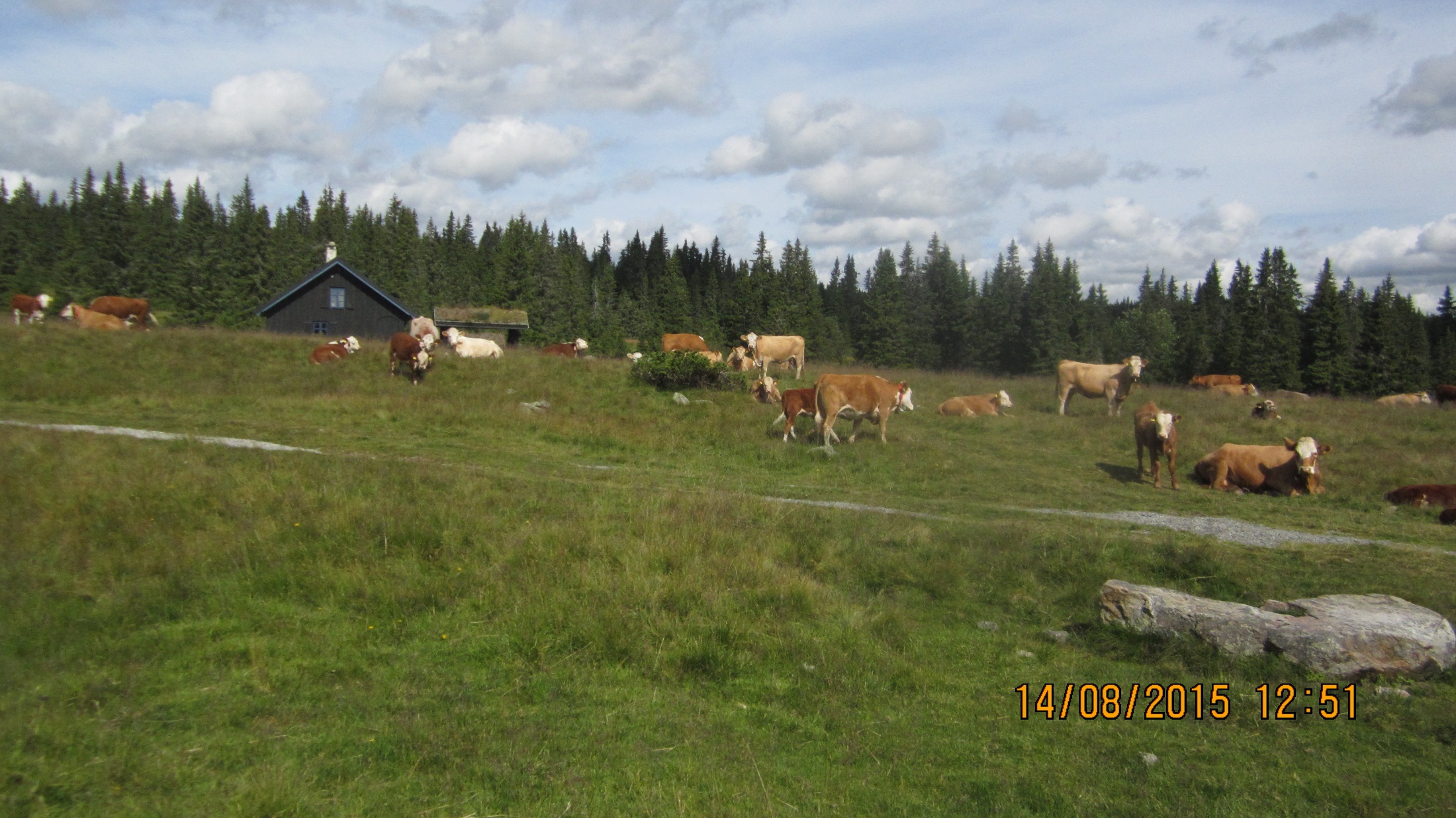 Takk for meg!  
23